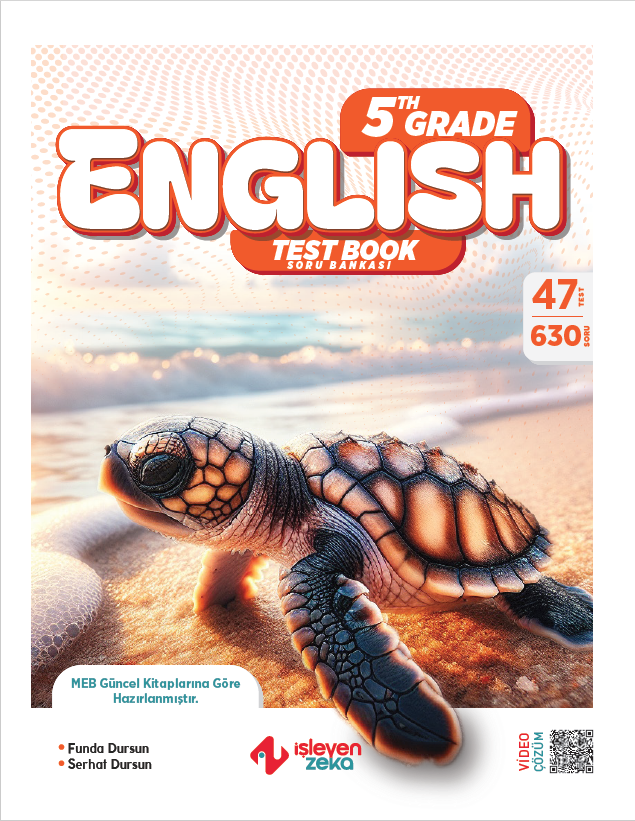 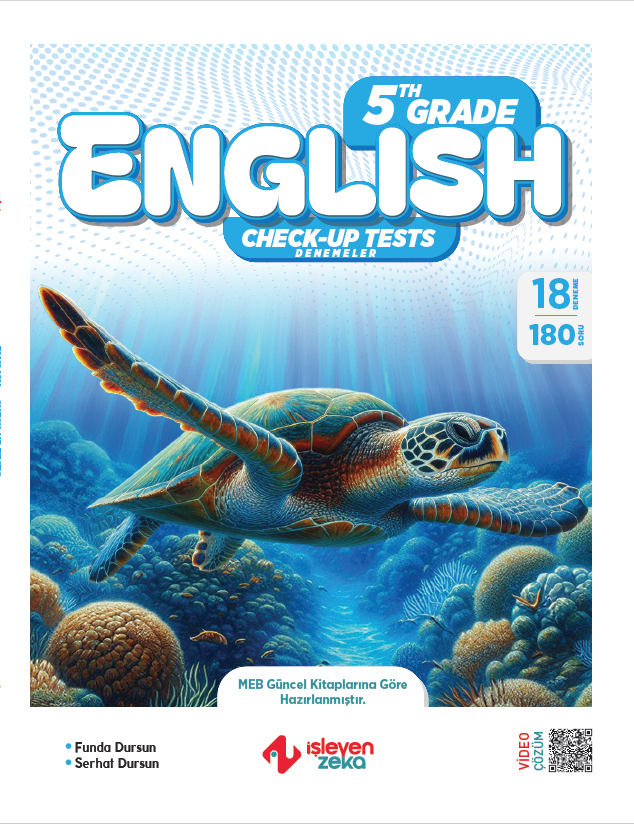 Bu sunum İşleyen Zeka’nın katkılarıyla hazırlanmıştır.
İşleyen Zeka örnek içeriklerine aşağıdaki linkten ulaşabilirsiniz:

https://www.egetolgayaltinay.com/contents/11/5
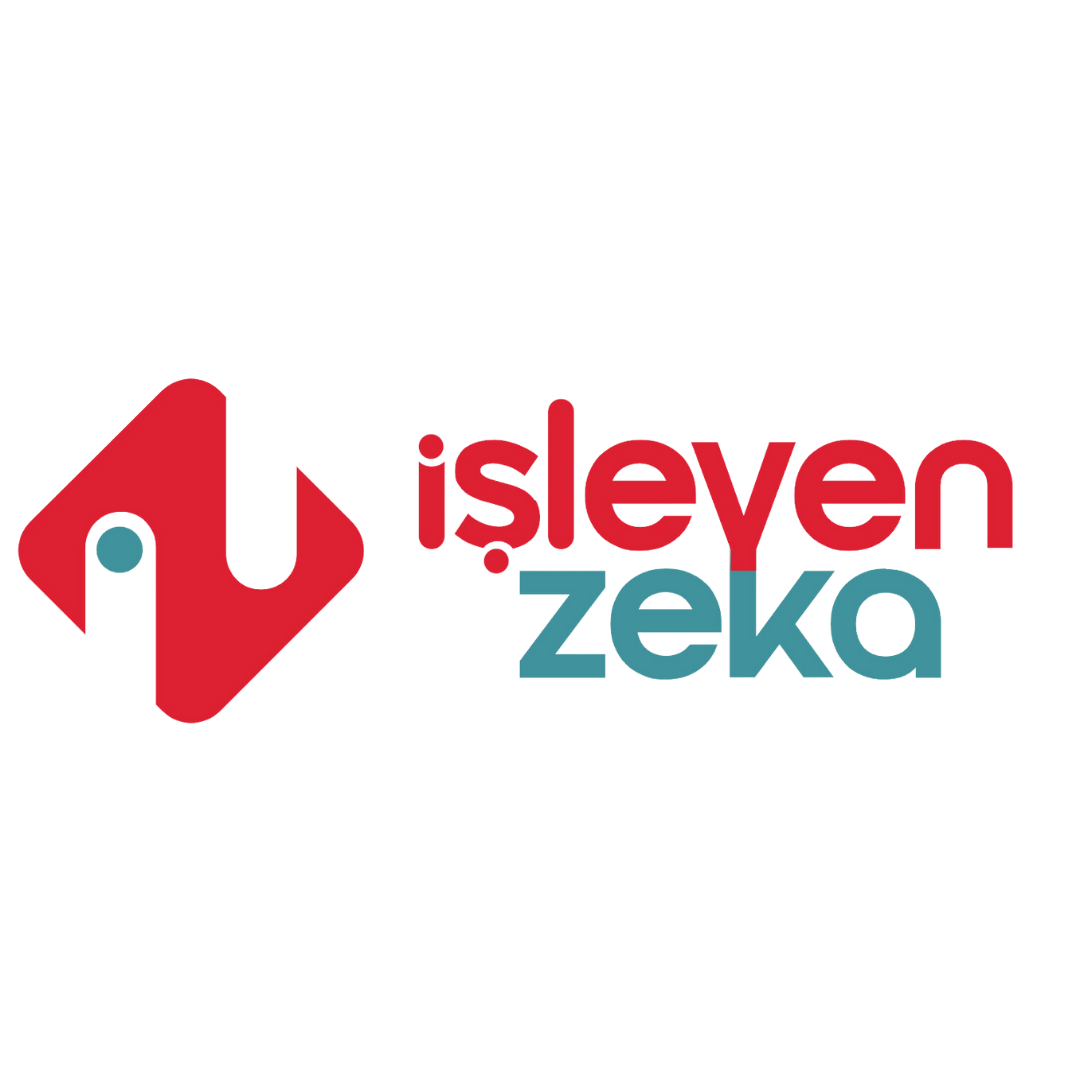 FITNESS ACTIVITIES
(Zinde Kalma Aktiviteleri)
GO
Camping
Climbing
Cycling
Bowling
Kamp yapmak
Tırmanmak
Bisiklet sürme
Bowling
Fishing
Hiking
Dancing
Horse Riding
Balık tutmak
Doğa yürüyüşü
Dans etmek
Ata binme
GO
Jogging
Roller-blading
Running
Ice Skating
Hafif koşu
Paten ile kayma
Koşmak
Buz pateni
Skiing
Swimming
Skateboarding
Trekking
Kayak yapma
Yüzme
Kaykay yapma
Doğa yürüyüşü
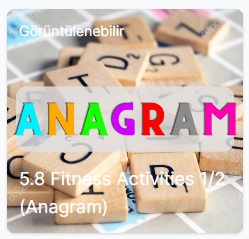 Konu ile ilgili oyuna aşağıdaki linkten ulaşabilirsiniz:

https://www.egetolgayaltinay.com/lessons/214
PLAY
Baseball
Basketball
Football / Soccer
Chess
Beyzbol
Basketbol
Futbol
Satranç
Handball
Table Tennis
Golf
Volleyball
Hentbol
Masa tenisi
Golf
Voleybol
DO
Gymnastics
Exercise
Workout
Aerobics
Jimnastik
Egzersiz
Antrenman
Aerobik
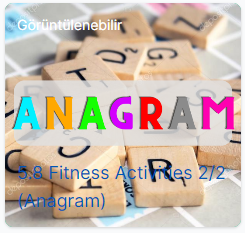 Konu ile ilgili oyuna aşağıdaki linkten ulaşabilirsiniz:

https://www.egetolgayaltinay.com/lessons/215
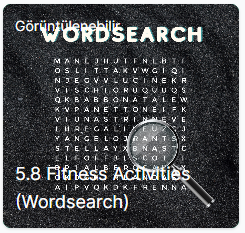 Konu ile ilgili oyuna aşağıdaki linkten ulaşabilirsiniz:

https://www.egetolgayaltinay.com/lessons/216
Konu ile ilgili oyuna aşağıdaki linkten ulaşabilirsiniz:

https://www.egetolgayaltinay.com/lessons/217
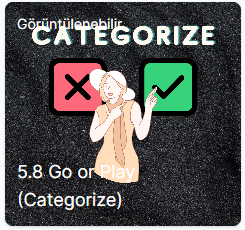 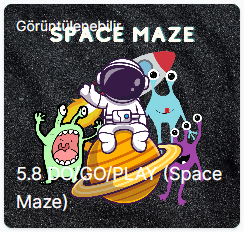 Konu ile ilgili oyuna aşağıdaki linkten ulaşabilirsiniz:

https://www.egetolgayaltinay.com/lessons/218
OTHER IMPORTANT WORDS
(DİĞER ÖNEMLİ KELİMELER)
Like / Enjoy
Love
Interested in
Hate
Sevmek / Keyif almak
Çok sevmek
İlgili olmak
Nefret etmek
Bored
Tired
Excited
Sıkılmış
Yorgun
Heyecanlı
OTHER IMPORTANT WORDS
(DİĞER ÖNEMLİ KELİMELER)
Ekipman
Equipment:
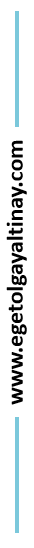 Help mum:
Anneye yardım etmek
Lake:
Göl
Dişleri fırçalamak
Brush teeth:
Kutu oyunları
Board games:
Parents:
Ebeveyn, 
Anne-Baba
Equipment:
Ekipman
Tenis
Tennis:
Yüzme havuzu
Swimming pool:
CAN / CAN’T
(Yapabildiklerimiz / Yapamadıklarımız)
Yapabildiğimiz şeylerden bahsederken «Can» yardımcı fiilini kullanırız.
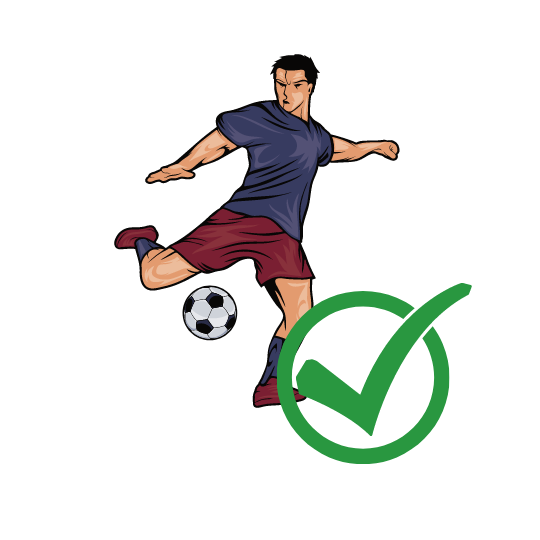 I can play soccer.
(Ben futbol oynayabilirim.)
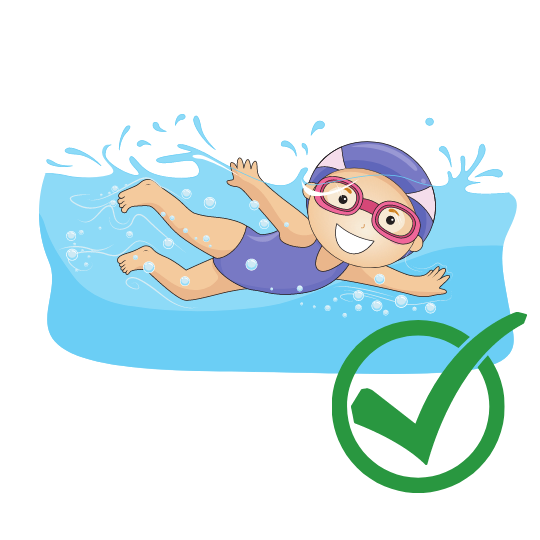 Carl can go swimming.
(Carl yüzebilir.)
Carl
Yapamadığımız şeylerden bahsederken «Can’t» yardımcı fiilini kullanırız.
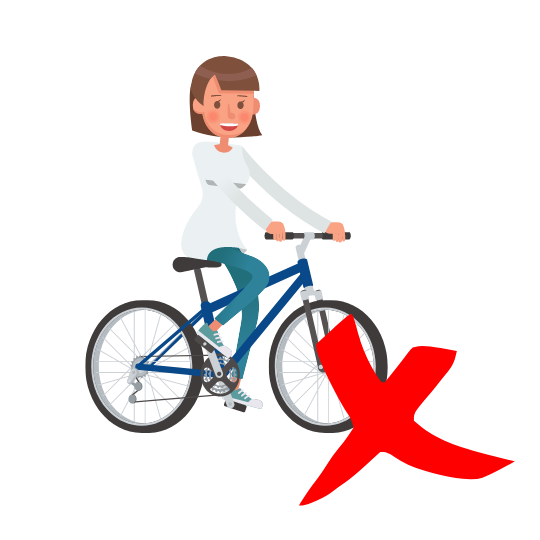 I can’t go cycling.
(Ben bisiklet süremem.)
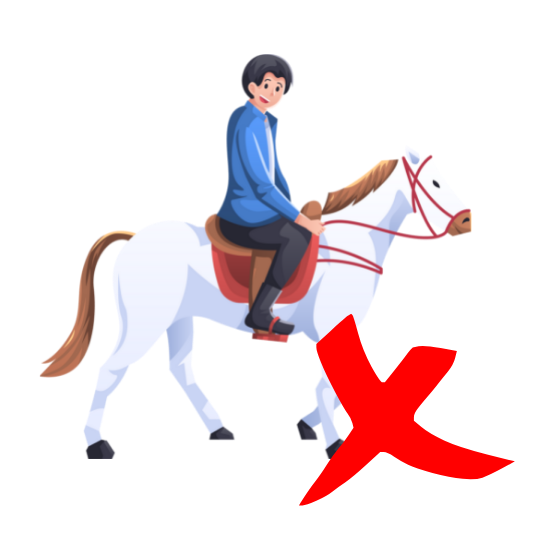 Mike
Mike can’t go horse riding.
(Mike ata binemez.)
Birinin bir şeyi yapıp yapamadığını öğrenmek için «Can» yardımcı fiilini cümle başıan alarak soru cümlesi oluştururuz.
Can you play chess?
(Sen satranç oynayabilir misin?)
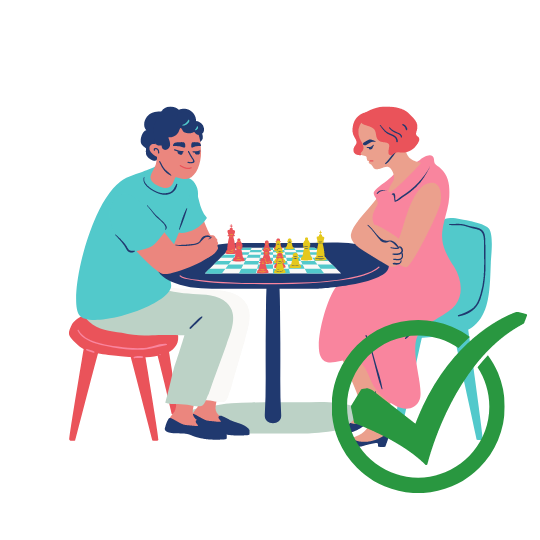 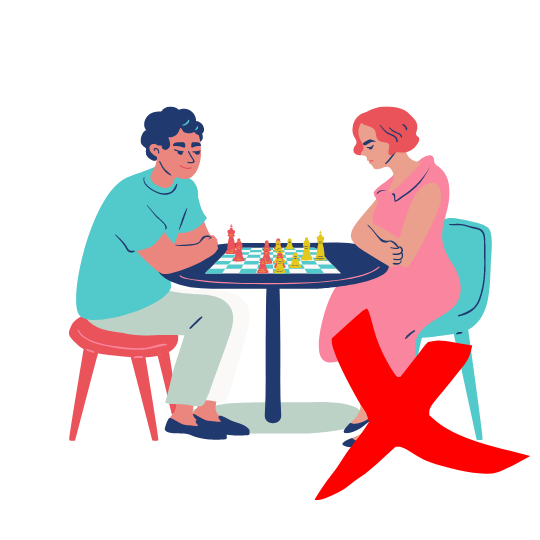 No, I can’t.
Yes, I can.
(Hayır, oynayamam.)
(Evet, oynayabilirim.)
Making Suggestions
(Teklif Cümleleri)
Birine bir aktiviteyi birlikte yapma teklifinde bulunmak için aşağıdaki yapılar kullanılmaktadır:
1
Would you like to ... ? (İster misin?)
Would you like to play chess?
(Satranç oynamak ister misin?)
Would you like to go skiing?
(Kayak yapmak ister misin?)
2
Let’s ... ! (Haydi … !)
(Haydi masa tenisi oynayalım!)
Let’s play table tennis.
(Haydi egzersiz yapalım!)
Let’s do exercise.
3
What/How about ... ? (… ne dersin?)
What about playing basketball?
(Basketbol oynamaya ne dersin?)
(Balık tutmaya ne dersin?)
How about going fishing?
Not: How about ve What about yapılarından sonra fiile «-ing» eki getirilir.
REFUSING
(Reddetme)
ACCEPTING
(Kabul Etme)
Sure
(Elbette)
No, thanks.
(Hayır teşekkürler)
(Üzgünüm yapamam)
(Bu iyi bir fikir)
That’s a good idea
Sorry, I can’t.
(Elbette)
Of course
That sounds boring.
(Bu kulağa sıkıcı geliyor)
That sounds great
(Bu kulağa harika geliyor)
Not now.
(Şimdi olmaz)
LIKES
(Sevdiğimiz Şeyler)
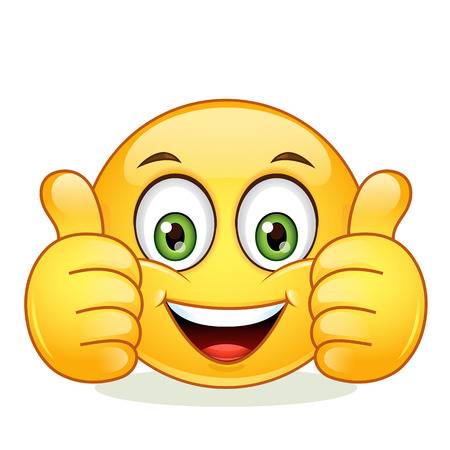 1) LIKE:
Sevmek / Beğenmek
ex:  I like going swimming.
(Ben yüzmeyi severim.)
2) LOVE:
…-yı çok sevmek
ex:  I love playing volleyball.
(Voleybol izlemeyi severim.)
DISLIKES
(Sevmediğimiz Şeyler)
DON’T/DOESN’T LIKE:
DİSLİKE:
Sevmemek / beğenmemek.
Sevmemek / beğenmemek.
ex:  I don’t like riding a horse.
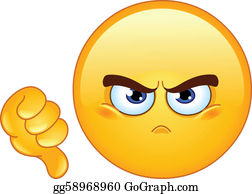 (Ben ata binmeyi sevmem.)
ex:  I dislike going climbing.
(Ben tırmanmayı sevmem.)
3) HATE:
Nefret etmek.
ex:  I hate playing chess.
(Ben satranç oynamaktan nefret ederim.)
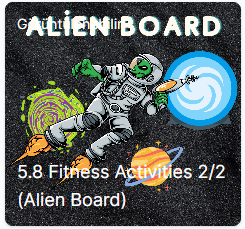 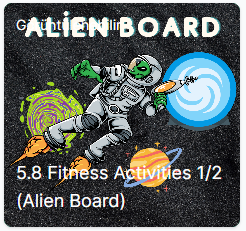 https://www.egetolgayaltinay.com/lessons/219
https://www.egetolgayaltinay.com/lessons/220
Diğer oyunlara yukarıdaki linklerden ulaşabilirsiniz.
www.egetolgayaltinay.com
Ünite sonu kelime oyununa aşağıdaki linkten ulaşabilirsiniz:

https://www.egetolgayaltinay.com/lessons/221
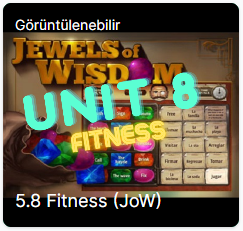 SAMPLE
QUESTIONS
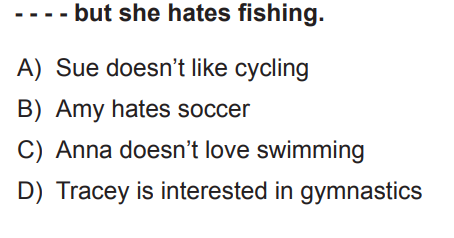 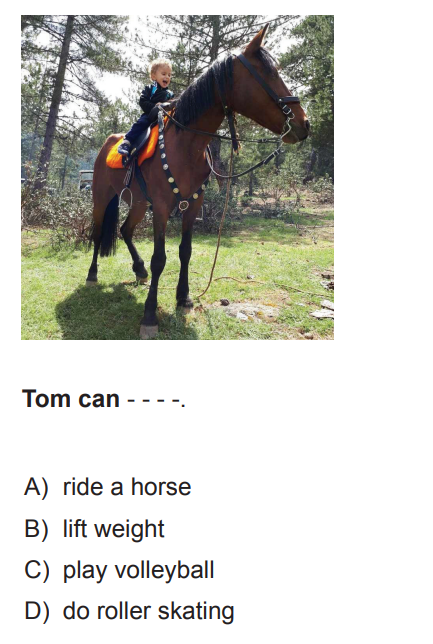 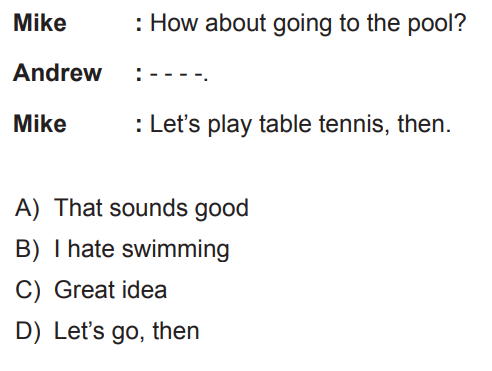 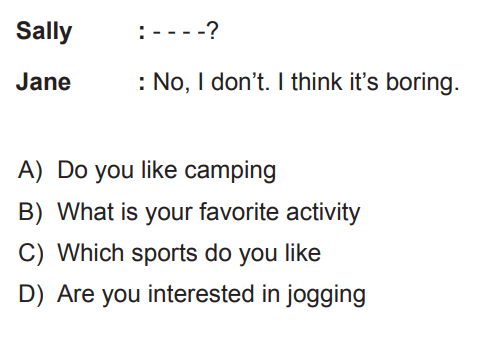 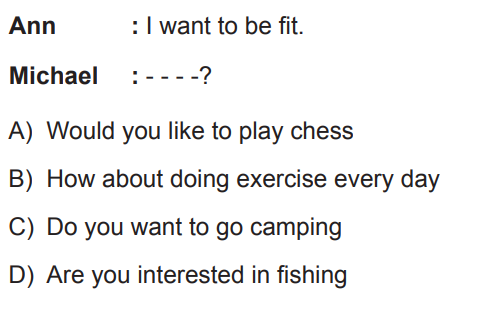 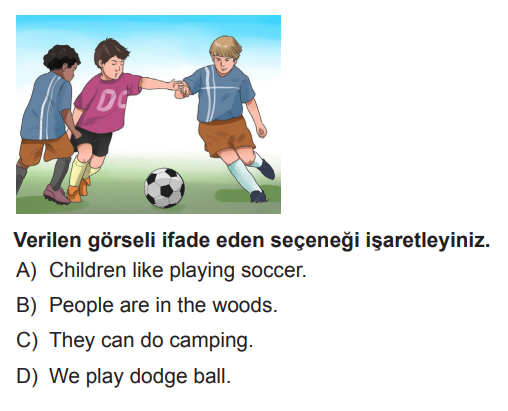 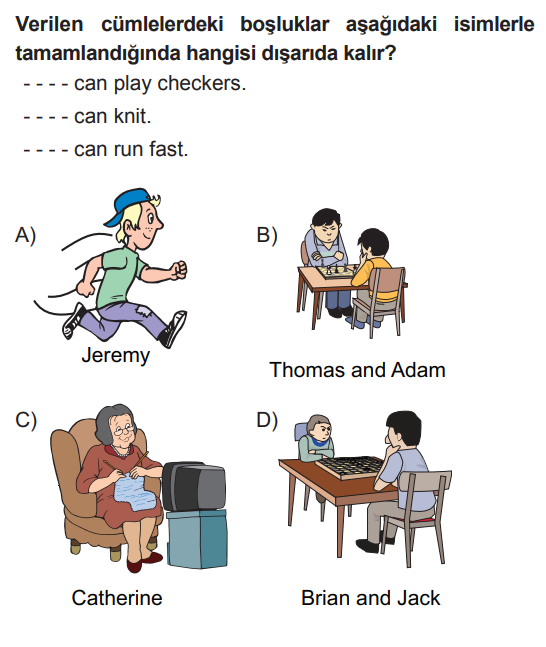 satranç
dama
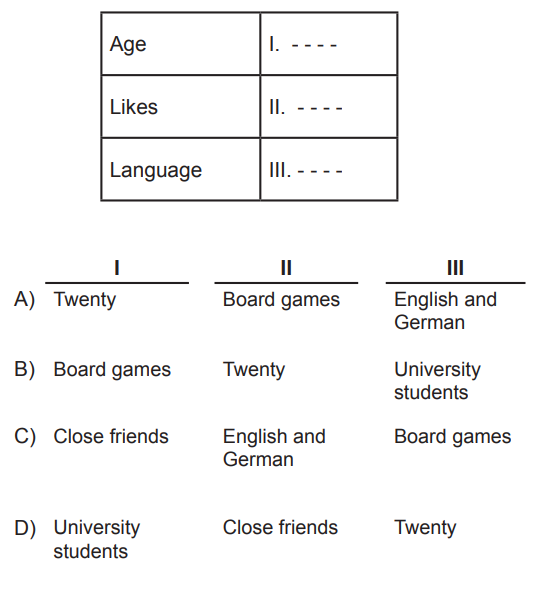 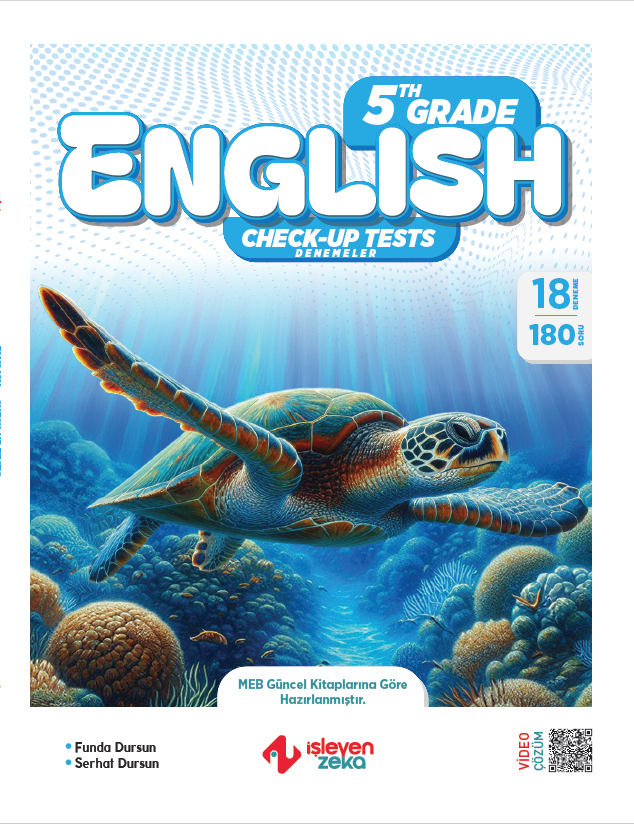 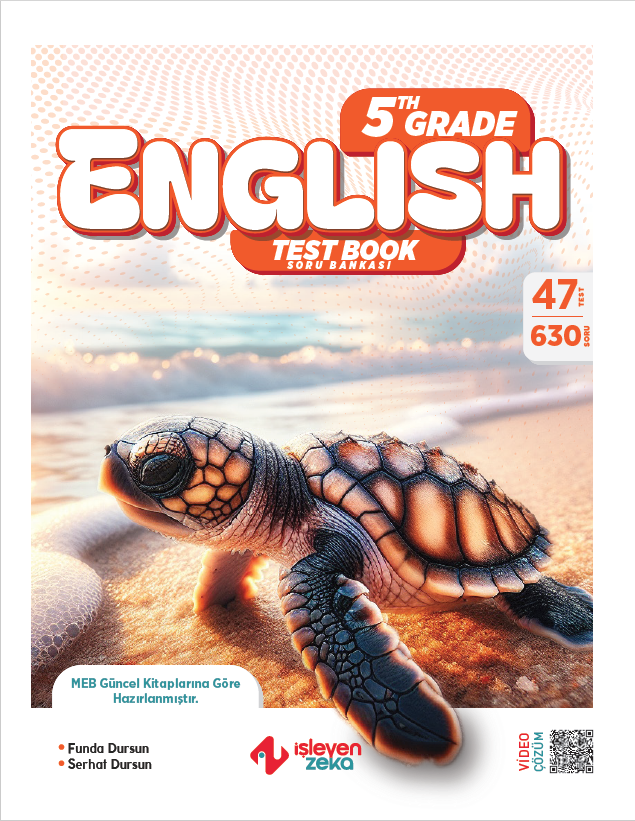 Sunuma katkılarından dolayı
İşleyen Zeka ailesine teşekkürler.
İşleyen Zeka içeriklerine aşağıdaki linkten ulaşabilirsiniz:
https://www.egetolgayaltinay.com/contents/11/5
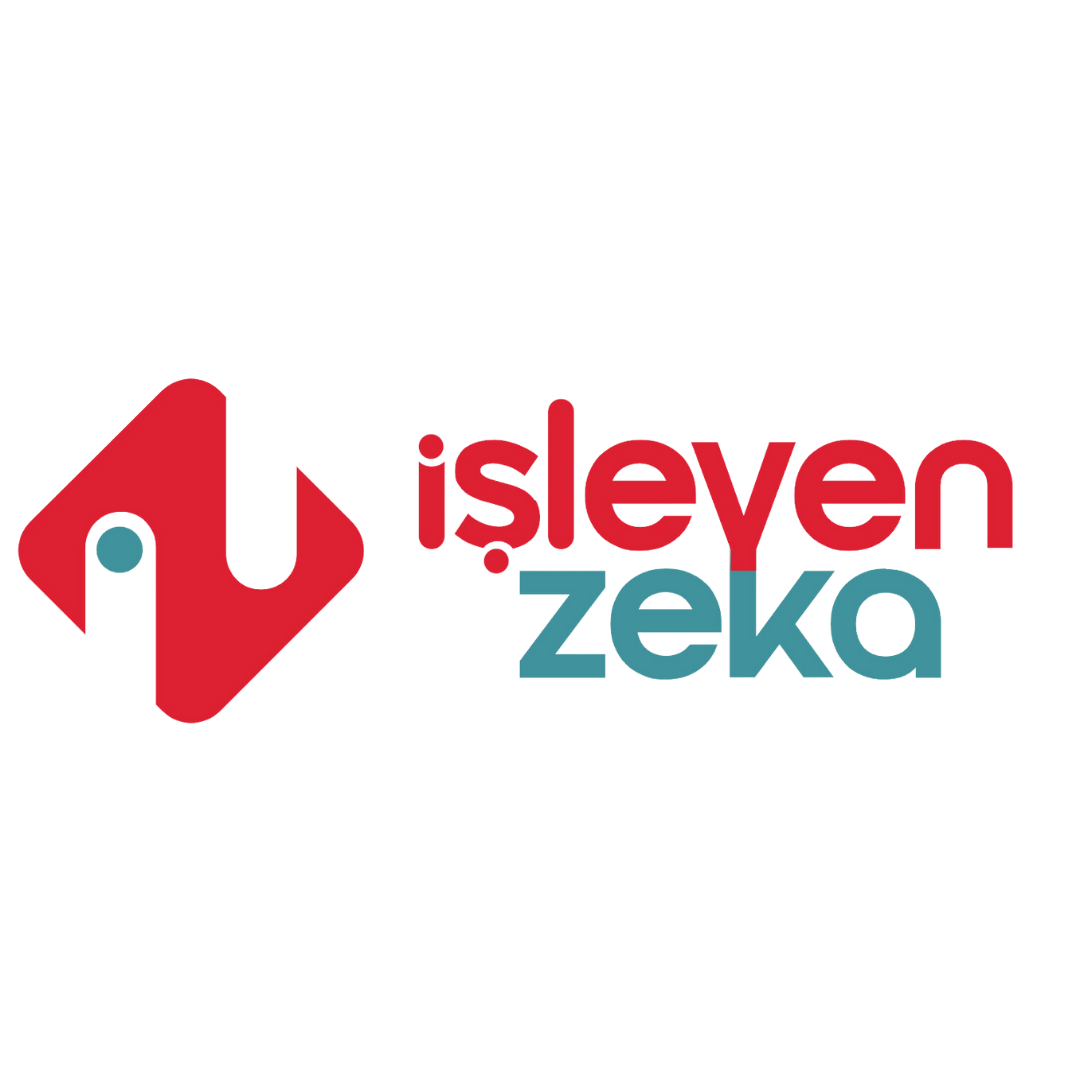 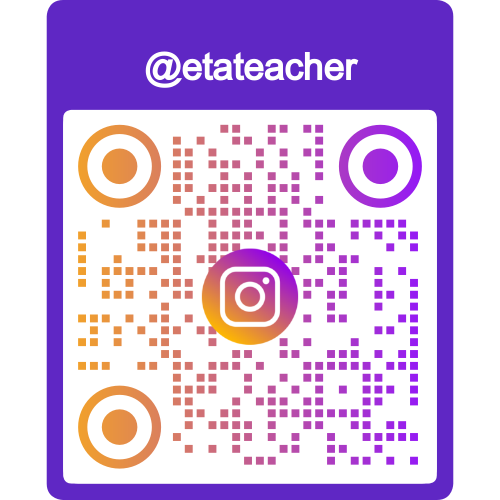 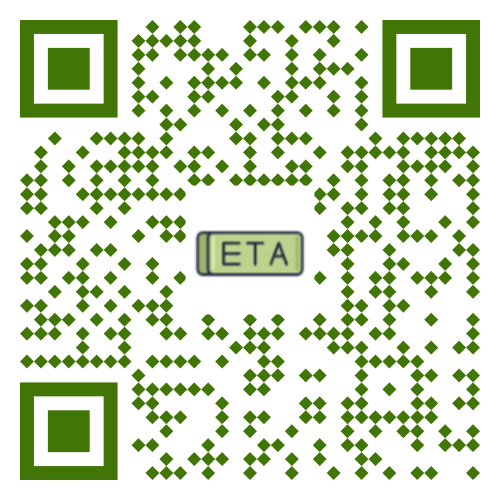 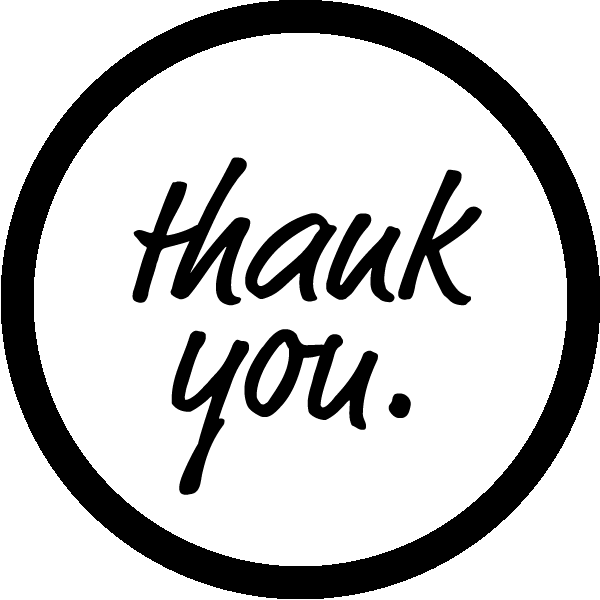 Ege Tolgay Altınay
Akköprü Ortaokulu  Tuşba/VAN
Bu, ve benzeri içerikler için:www.egetolgayaltinay.com adresini ziyaret edebilirsiniz.